EiN II (Metabolisme i Dietètica). Tema 17
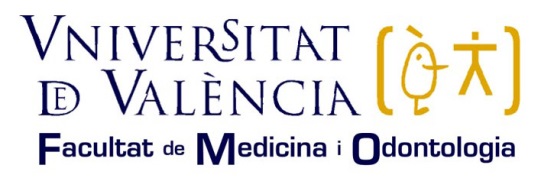 TEMA 17. NUTRICIÓ ENTERAL I PARENTERAL
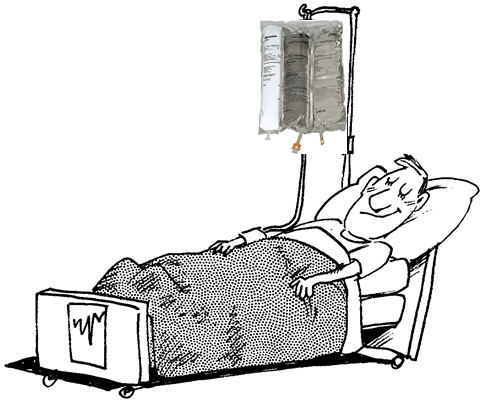 Unitat Docent d’Endocrinologia i Nutrició 
Curs 2022-2023
CAS CLÍNIC
Un home de 62 anys ingressa al Servei de Neurologia per ictus isquèmic.

Interconsulta el tercer dia d’ingrés.

Motiu de consulta a Endocrinologia i Nutrició: ingesta disminuïda amb ennuegament.


Antecedents personals:

Hipertensió arterial: bon control habitual.

Cardiopatia isquèmica crònica (angor fa sis anys).
CAS CLÍNIC
Tractament habitual

Rosuvastatina: 20 mg 0-0-1
Ezetimibe: 10 mg 0-0-1
Valsartan: 160 mg 1-0-0
Amlodipina: 5 mg 0-0-1
Hidroclorotiazida: 25 mg 1-0-0
AAS: 100 mg 0-1-0
Pantoprazol: 40 mg 0-0-1
Tractament durant l’ingrés

El tractament domiciliari es manté.

S’hi afegeix dieta lliure segons la tolerància.

S’augmenta l’AAS a 300 mg/dia.
CAS CLÍNIC
Exploració física

Pes: 68,6 kg
Alçada: 1,66 m
IMC: 25 kg/m2
PA: 149/92 mmHg
Disminució de força en membre superior esquerre
Informació de l’anamnesi

No hi ha pèrdua de pes abans de l’ingrés.

Durant l’ingrés té gana de menjar, amb ingesta de tot el menjar, però amb ennuegaments freqüents.

Pes habitual: 69 kg.
Anàlisis

Cr: 0,9 mg/dL
Albúmina: 4 g/dL
Prealbúmina: 23 mg/dL
PCR: 56 mg/L
Què estaria indicat des del punt de vista nutricional?
Quin és l’estat nutricional del pacient?
CAS CLÍNIC
El pacient presenta bona evolució, amb recuperació progressiva de la mobilitat i mantenint el pes i la ingesta. Rep l’alta hospitalària.
En l’alta, quines serien les recomanacionsdes del punt de vista nutricional?
CAS CLÍNIC
Reingrés del pacient 23 dies després per deteriorament progressiu de l’estat general i un nou episodi d’ictus. En aquesta ocasió hi ha una extensa hemorràgia cerebral que afecta la zona de protuberància i el bulb raquidi.

Es fa de nou una interconsulta al Servei d’Endocrinologia i Nutrició.
CAS CLÍNIC
Exploració física

Pes: 63 kg
Alçada: 1,66 m
IMC: 22,9 kg/m2
PA: 138/89 mmHg
Hemiparèsia esquerra amb afàsia i dificultat total per a la deglució (la neuròloga indica que és irreversible).
Disminució de massa muscular.
En l’anamnesi, la família explica:

Pèrdua important de pes els últims 10-15 dies.

Hiporèxia amb reducció de la ingesta.

Durant l’ingrés no ha ingerit aliments.

Pes habitual: 69 kg.
Anàlisis

Cr: 0,8 mg/dL
Albúmina: 2,6 g/dL
Prealbúmina: 7 mg/dL
PCR: 89 mg/L
Què estaria indicat des del punt de vista nutricional?
Quin és l’estat nutricional del pacient?
Quin tipus d’ajuda nutricional estaria indicada en aquest cas?
RESOLUCIÓ DEL CAS
PRIMER INGRÉS
Quin és l’estat nutricional del pacient?
DESNUTRICIÓ I MALALTIA
MALALTIA

- Ingesta inadequada
- Augment de les pèrdues
- Augment de les necessitats
DESNUTRICIÓ
CRIBRATGE NUTRICIONAL
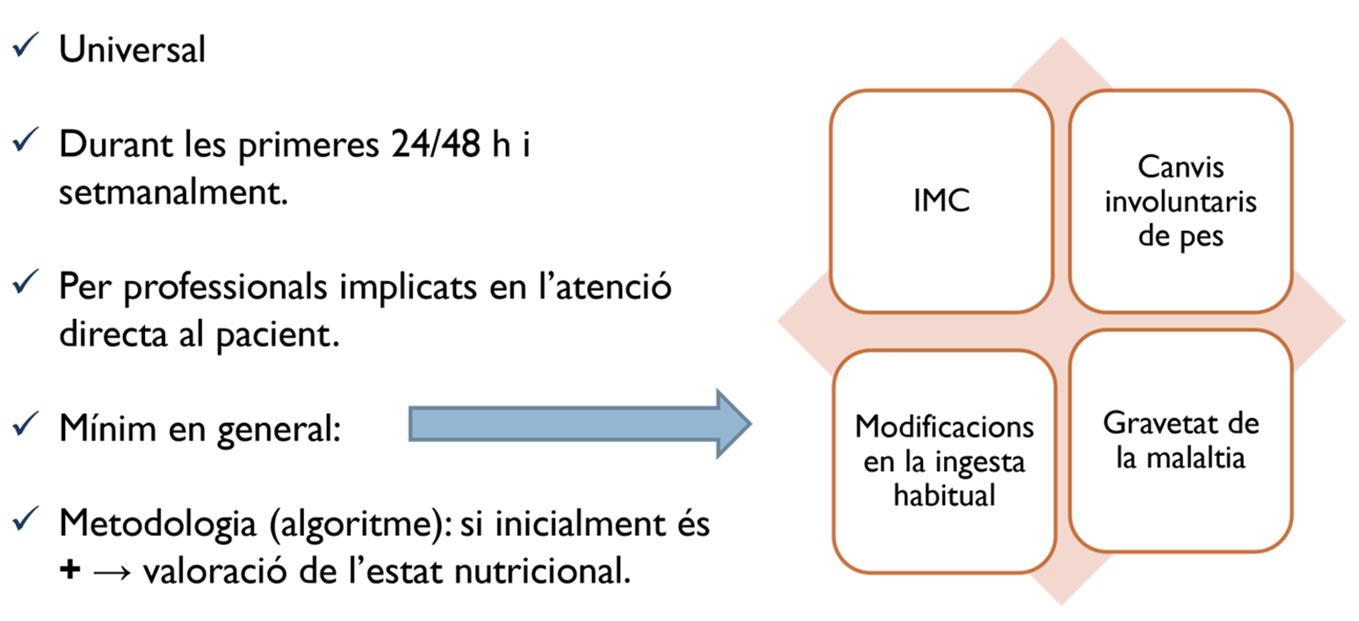 VSG (més complet)
NRS-2002 (àmbit hospitalari)
MUST (pacients en comunitat i hospitalitzats)
MNA-SF (població >65 anys)
CONUT (paràmetres bioquímics)
SNAQ (tres modalitats: residència, hospital i comunitat)
DESNUTRICIÓ I MALALTIA
Personal no especialitzat
Personal especialitzat
PRIMER INGRÉS
Què estaria indicat des del punt de vista nutricional?
ESCALA EAT-10 (Eating Assesment Tool 10)
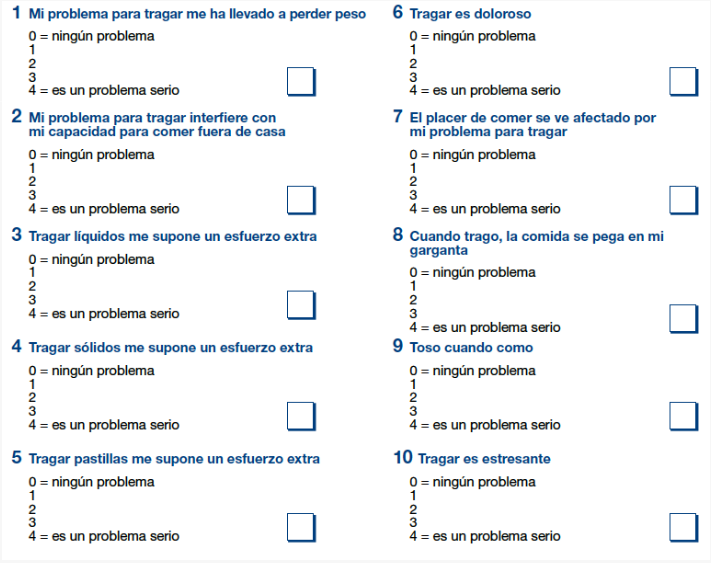 Puntuació >3 és indicació de fer el MECV-V
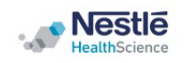 [Speaker Notes: És una eina para el cribratge de la disfàgia, l’avaluació de la gravetat de la simptomatologia i la millora dels símptomes. Inclou 10 ítems (n’hi ha alguns que valoren la qualitat de vida). Cada ítem té quatre possibles respostes numèriques. Ràpida d’usar i fàcil de qualificar. Aplicable a pacients amb disfàgia orofaríngia i esofàgica. La puntuació màxima són 40 punts (si la puntuació és igual o superior a 3, el pacient pot tenir disfàgia).]
Mètode d’exploració clínica. Volum-viscositat (MECV-V)
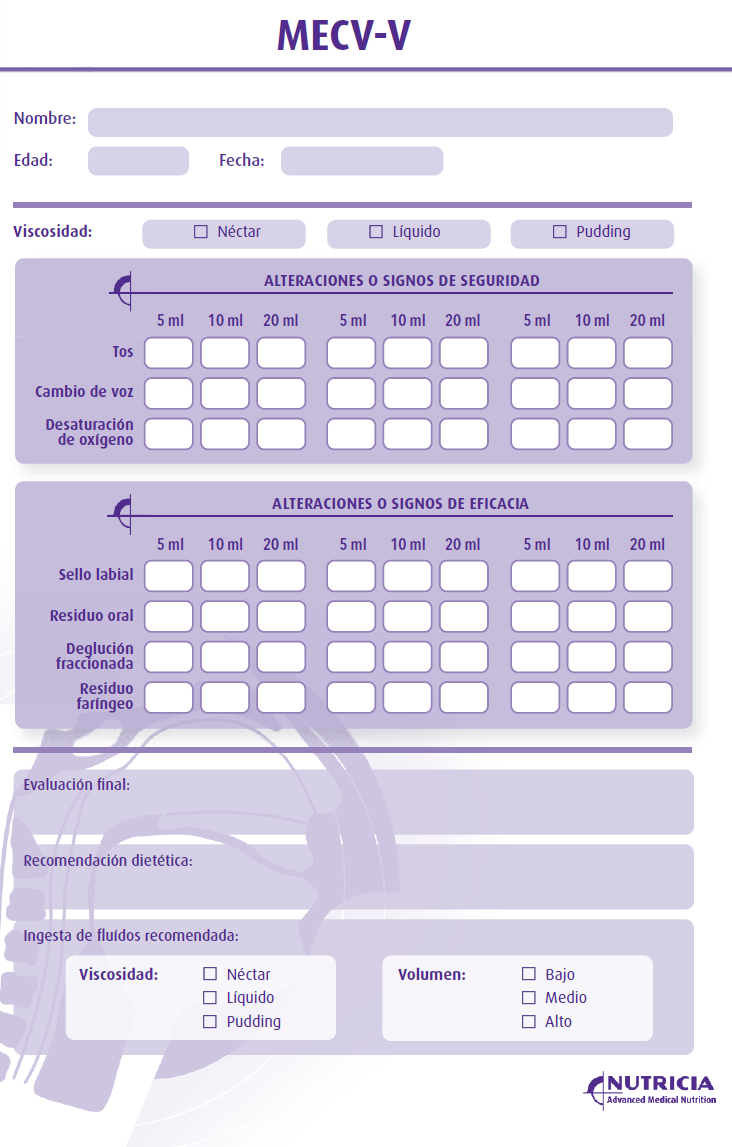 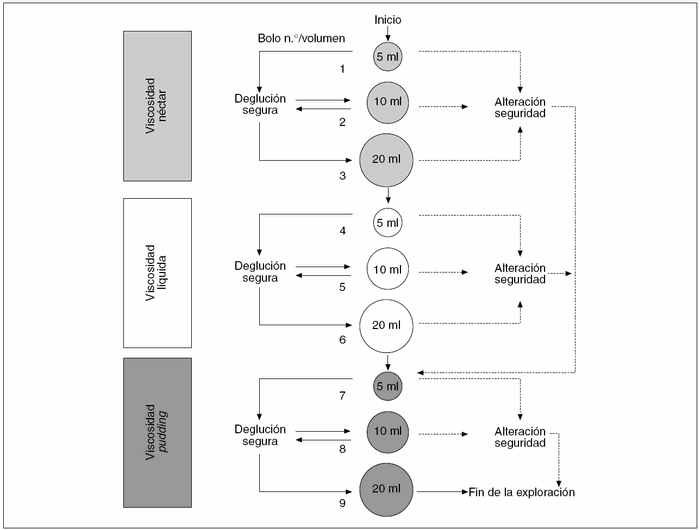 Si la deglució està alterada, cal valorar altres proves complementàries (videofluorosocòpia, fibroendoscòpia …).
Clavé P. et al. “Accuracy of the volume-viscosity swallow test for clinical screening of oropharyngeal dysphagia and aspiration”.
Clin. Nutr. 2008; 27(6): 806-15.
[Speaker Notes: Identifica la disfàgia orofaríngia. Senzill i segur; es pot fer a l’habitació del pacient. D’aplicació hospitalària i ambulatòria. Detecta alteracions de l’eficàcia i seguretat. Orienta sobre la textura i el volum més segur per a la deglució (eficàcia). Selecciona els pacients que han de ser estudiats de manera  més exhaustiva amb altres proves. La poden fer diversos professionals (degudament entrenats).
Cal detectar signes d’alteració de la SEGURETAT Signes d’aspiració: tos, canvi en la qualitat de la veu, dessaturació de O2 en la sang (disminució significativa: ≥ 2%). Cal detectar signes d’alteració de l’EFICÀCIA. Incapacitat de mantenir el bol a la boca. Incapacitat per a tancar tota la boca ajuntant els llavis o baveig. Queden restes a la boca. Queden restes a la gola. Incapacitat de tragar el bol (aliments mastegats) en una única deglució.]
PRIMER INGRÉS
En l’alta, quines serien les recomanacions des del punt de vista nutricional?
ADAPTACIÓ DE SÒLIDS
Normal
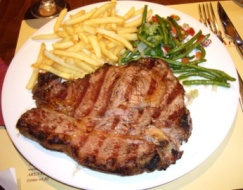 Fàcil masticació
Textura F
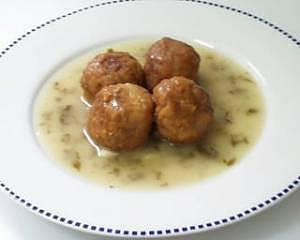 Dieta tova mecànica
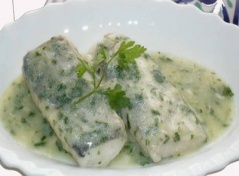 Textura I
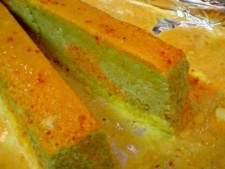 Triturats
Textura D
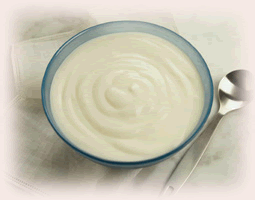 Textura C
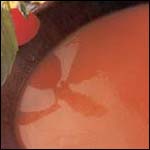 Textura B
Textura A
ADAPTACIÓ DE LÍQUIDS
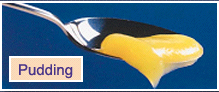 Púding
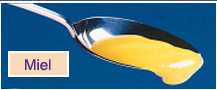 Mel
Nèctar
Líquids i líquids espessos
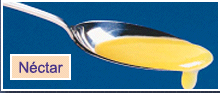 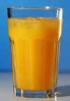 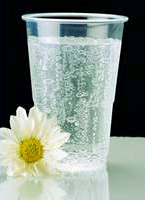 ADAPTACIÓ DE VOLUM
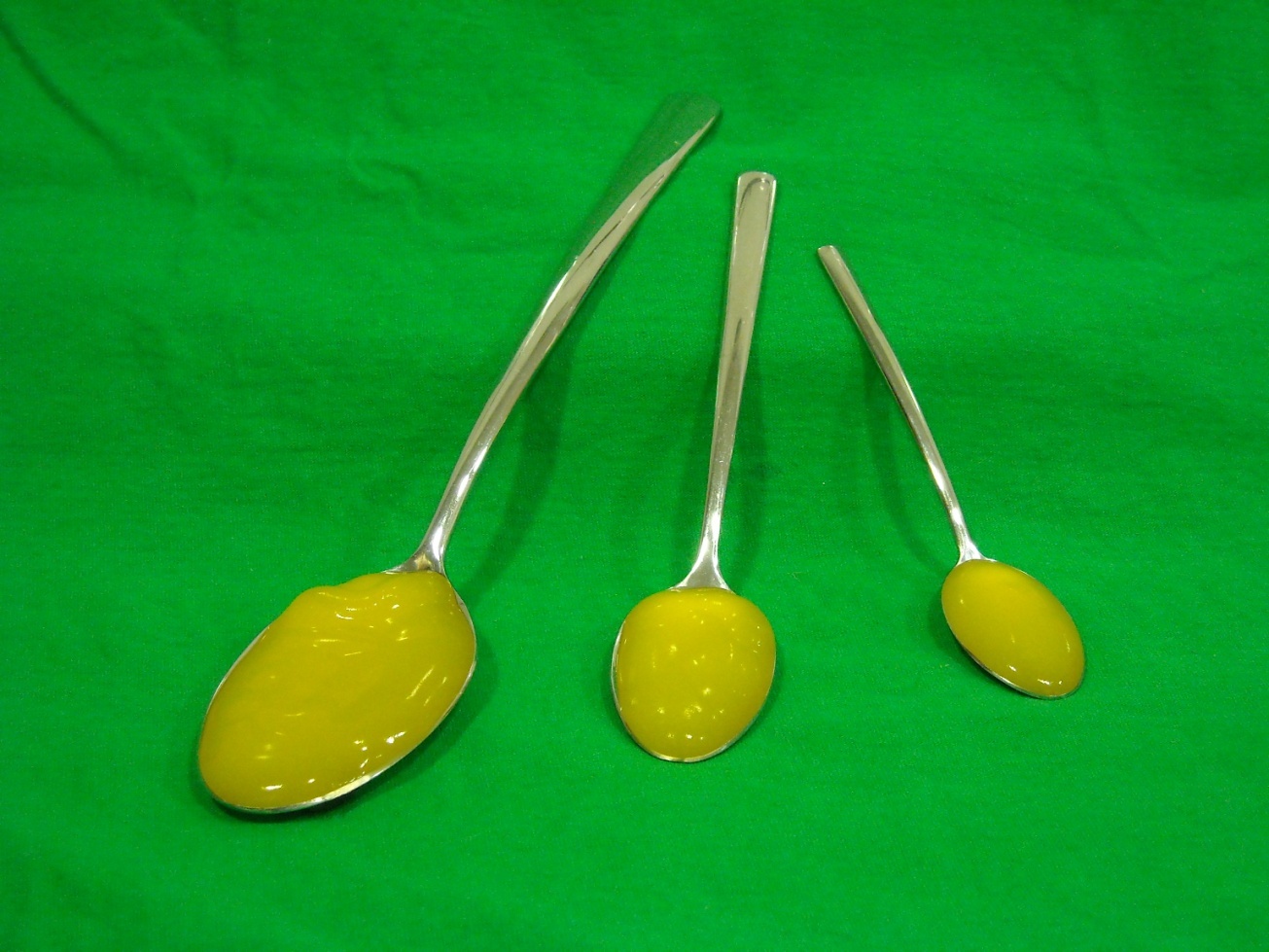 15-20 ml
10 ml
5 ml
SEGON INGRÉS
Què estaria indicat des del punt de vista nutricional?
Quin és l’estat nutricional del pacient?
DESNUTRICIÓ I MALALTIA
Personal no especialitzat
Personal especialitzat
CRITERIS GLIM
Risc de desnutrició
Ús d’eines validades per al cribratge nutricional
RISC DE DESNUTRICIÓ
Criteris de valoració
Fenotípics
Pèrdua de pes involuntària
Baix IMC
Pèrdua de massa muscular
Etiològics
Ingesta o assimilació reduïda
Presència d’inflamació / malaltia
> 5% els últims sis mesos
> 10% en més de sis mesos
IMC < 20 en menors de 70 anys
IMC < 22 en majors de 70 anys
VALORACIÓ 
DIAGNÒSTIC
≥ 50% requeriments + 1 setmana
Qualsevol reducció > 2 setmanes
Hi ha desnutrició si
com  a mínim un criteri fenotípic + un criteri etiològic
DIAGNÒSTIC
Determinació de la gravetat de la desnutrició
Segons criteris fenotípics
GRAU DE GRAVETAT
CRITERIS GLIM
Criteris de valoració
Fenotípics
Pèrdua de pes involuntària
Baix IMC
Pèrdua de massa muscular

Etiològics
Ingesta o assimilació reduïda
Presència d’inflamació / malaltia
>5% durant els últims 6 mesos
VALORACIÓ 
DIAGNÒSTIC
Sí
≥50% requeriments + 1 setmana
Sí
Dos criteris fenotípics + dos criteris etiològics
DIAGNÒSTIC
Determinació de la gravetat de la desnutrició
Segons criteris fenotípics
GRAU DE GRAVETAT
SEGON INGRÉS
Quin tipus de suport nutricional estaria indicat?
Nutrició enteral
La nutrició enteral és l’administració de nutrients per via digestiva en què s’usen mitjans diferents dels que s’usen en l’alimentació oral convencional. 

És la tècnica d’elecció en la nutrició artificial perquè és: 
-	Més fisiològica. 
-	Més econòmica. 
-	Menys traumàtica. 
-	La que té menys complicacions.
Indicacions 
Ingesta insuficient: anorèxia nerviosa, depressió greu, anorèxia neoplàsica, estats hipercatabòlics (septicèmia, grans cremats...).
Dificultats d’ingesta: coma, patologia maxil·lofacial o ORL, disfàgia d’origen muscular o nerviós.
Patologia digestiva: lesions esofàgiques, fístules proximals, malaltia inflamatòria intestinal, resecció gàstrica, síndrome d’intestí curt, pancreatitis, síndromes de malabsorció.
Contraindicacions
Absolutes
Ili paralític
Obstrucció intestinal
Perforació
Hemorràgia gastrointestinal greu
Relatives
Pancreatitis aguda molt greu 
Infart mesentèric
ELECCIÓ DE LA VIA
RISC D’ASPIRACIÓ?
NE a llarg termini
(>4-6 setmanes)
JEJUNOSTOMIA
PEJ
32
CRITERIS D’ELECCIÓ DE FÓRMULA
Problemes: malabsorció i maldigestió
33
CRITERIS D’ELECCIÓ DE FÓRMULA
Estrès lleu
Estrès moderat o greu
Restricció de líquids
Diarrea o restrenyiment
34
CRITERIS D’ELECCIÓ DE FÓRMULA
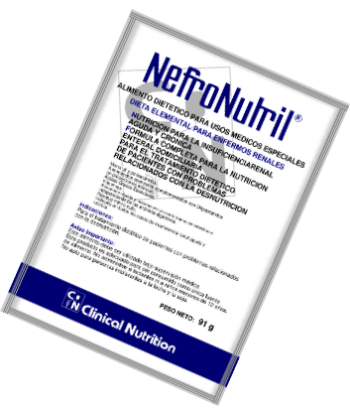 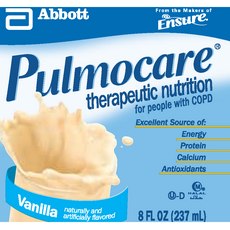 35
RESUM FINAL
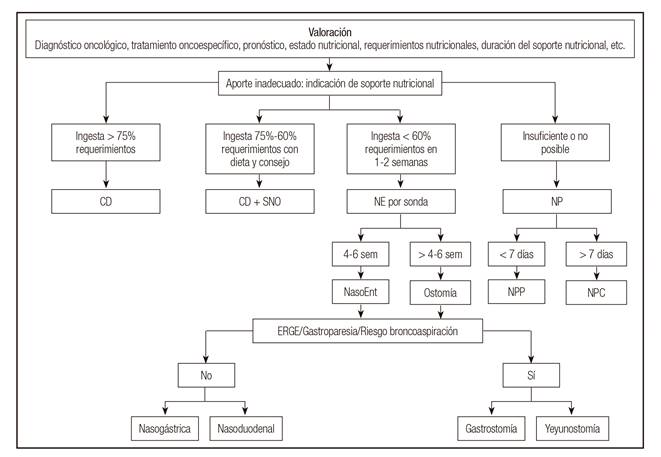 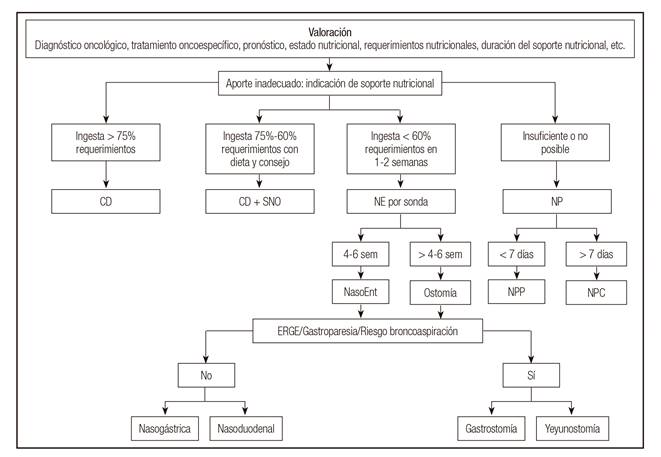 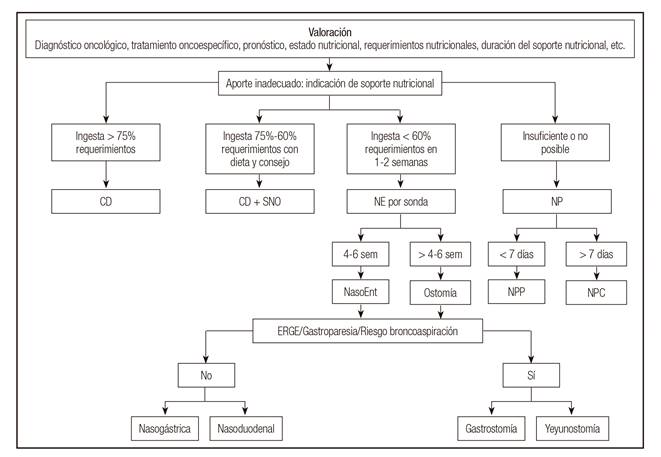 36